AP Psychology
First Day of Class
Mr. Cummings

Write your name on your name card.
Do Now
Explain in your own words what you think psychology is
What Do You Already Know About Psychology?
ESP
How many sense do we have?
The Need for  Psychological Science
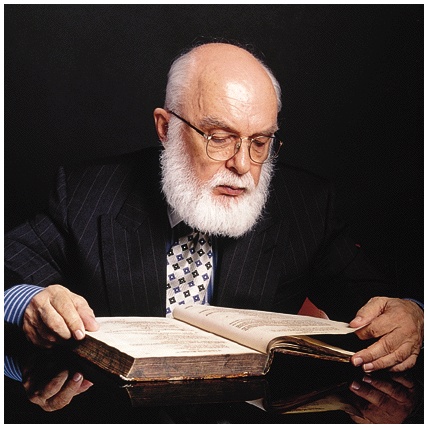 Critical Thinking 
thinking that does not blindly accept arguments and conclusions
examines assumptions
discerns hidden values
evaluates evidence
Overconfidence will inhibit this
5
The Need for  Psychological Science
Psychologists, like all scientists, use the scientific method to construct theories that organize observations and imply testable hypotheses
6
The Need for  Psychological Science
Theory 
an explanation using an integrated set of principles that organizes and predicts observations
Hypothesis 
a testable prediction
often implied by a theory
7
The Need for  Psychological Science
Operational Definition
a statement of procedures (operations) used to define research variables
Example-
intelligence may be operationally defined as what an intelligence test measures
8
The Need for  Psychological Science
Replication
repeating the essence of a research study to see whether the basic finding generalizes to other participants and circumstances
usually with different participants in different situations
9
Experimentation
Experiment 
an investigator manipulates one or more factors (independent variables) to observe their effect on some behavior or mental process (the dependent variable) 
by random assignment of participants the experiment controls other relevant factors
For study to be considered an experiment it needs to include either random assignment OR manipulation of one independent variables
10
Independent Variable
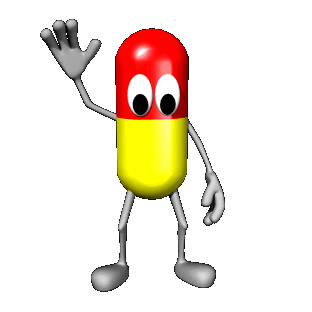 Whatever is being manipulated in the experiment.
Hopefully the independent variable brings about change.
If there is a drug in an experiment, the drug is almost always the independent variable.
11
Dependent Variable
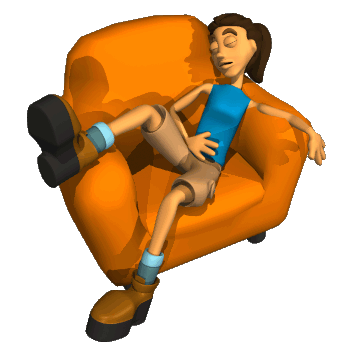 Whatever is being measured in the experiment.
It is dependent on the independent variable.
The dependent variable would be the effect of the drug.
12
Beware ofConfounding Variables
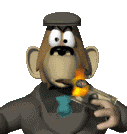 The object of an experiment is to prove that A causes B.
Factors which can influence or compromise  the results of the experiment
If I wanted to prove that smoking causes heart issues, what are some confounding variables?
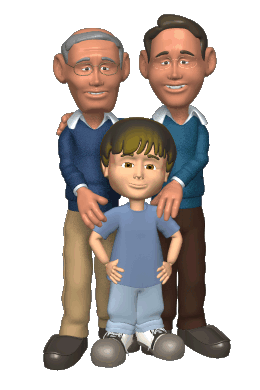 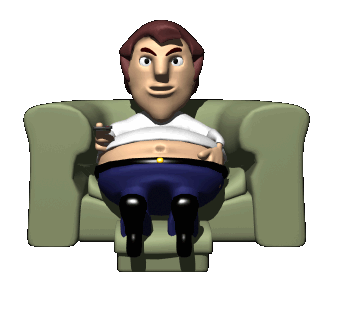 Lifestyle and family history may also effect the heart.
13
Practice!